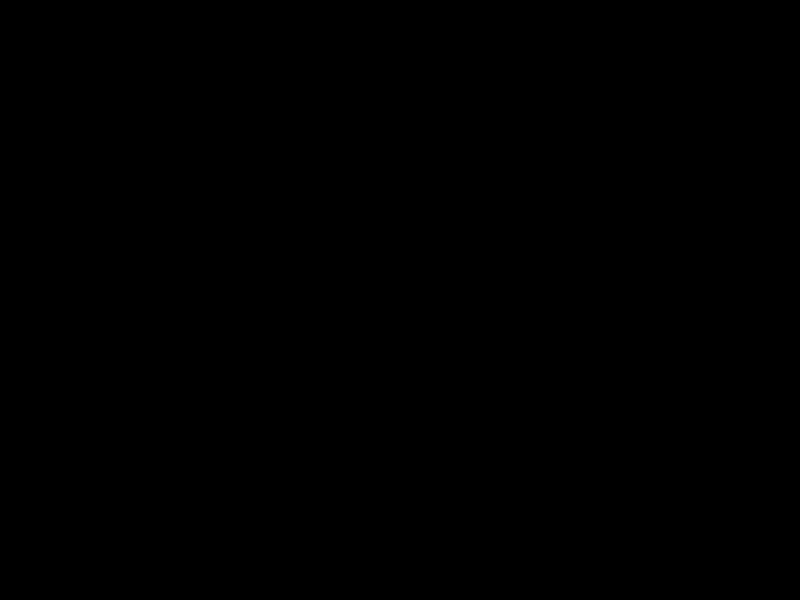 الحَذَر على   الطُّرُق
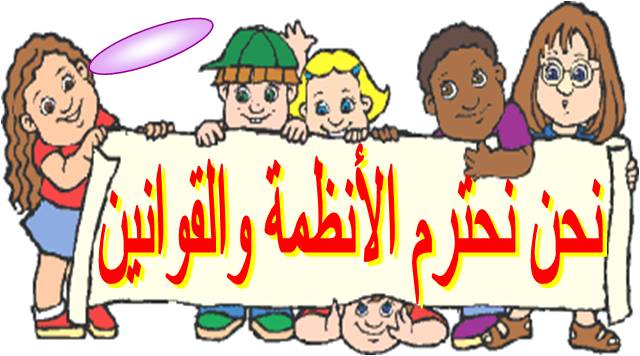 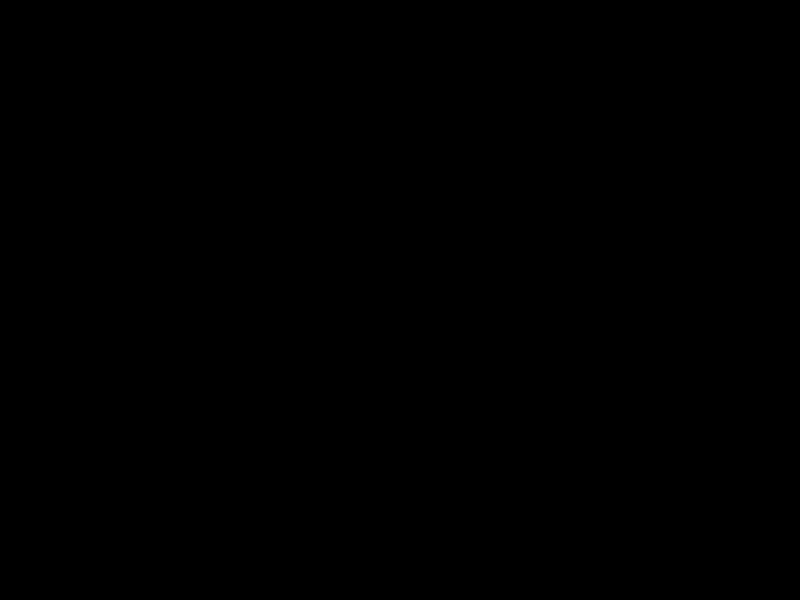 كَيْفَ نَعْبُر الشّارِع بِأمان؟
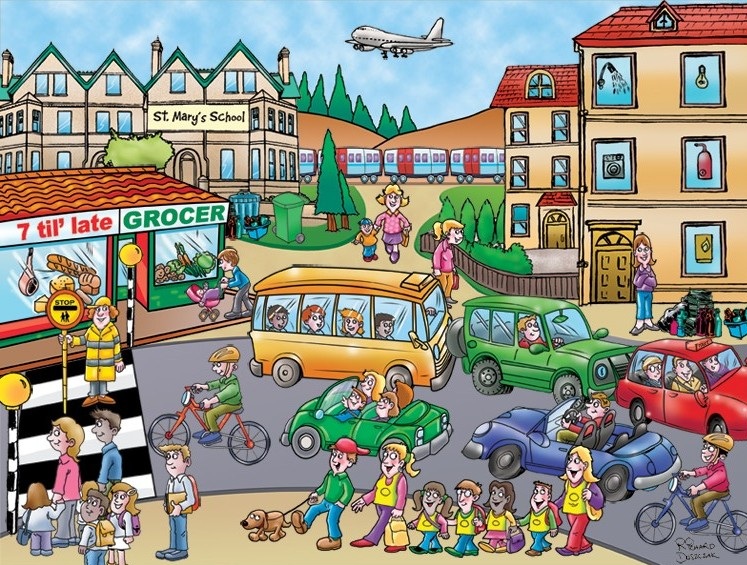 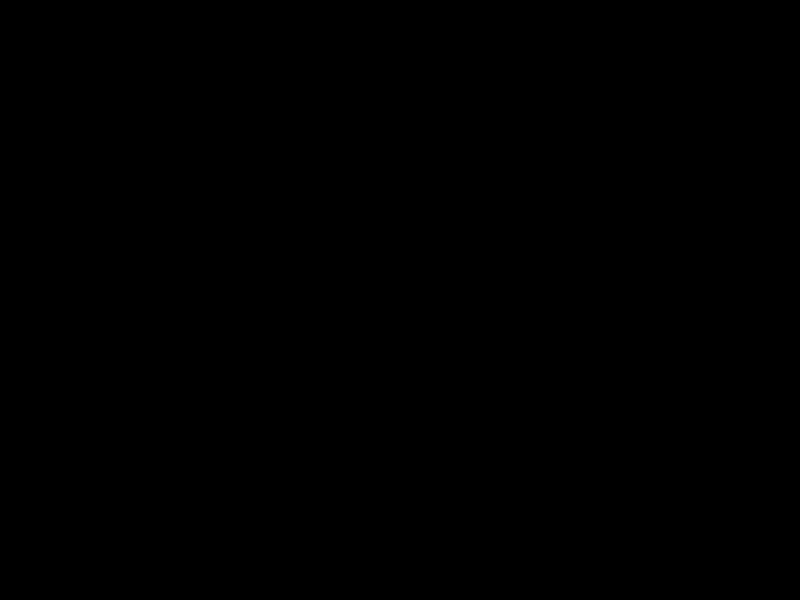 نتَوَجَّه الى مَمَر عُبور المُشاة
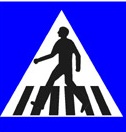 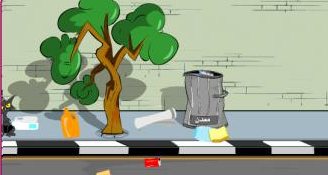 وَاذا لم يَكُن ممرًا للمُشاة ماذا نَفْعَل؟
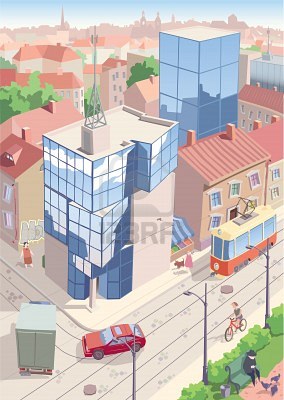 نَقِف في مَكان نَستَّطيع أَنْ نَرى مِنْهُ حَرَكَة السَّيرِ وأَنْ نَكْشِف الطَريق.
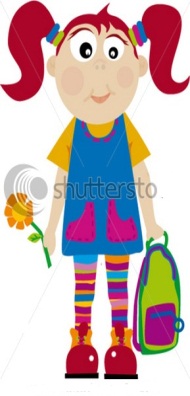 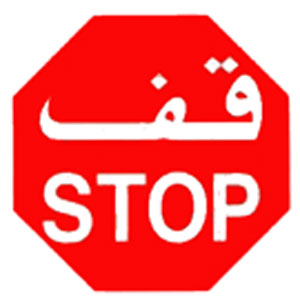 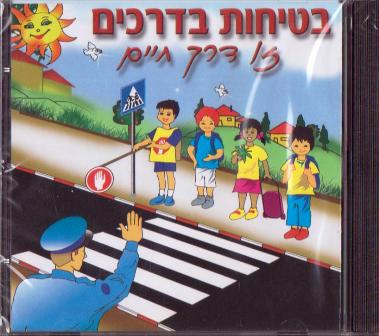 نقف قَبلَ أنْ نَعبُر الشارع خُطوة واحدة بعيدًا عن حافةِ الرصيفِ.
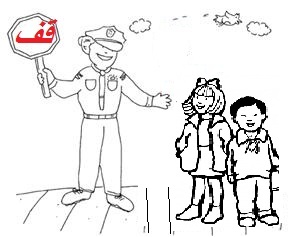 نَنْظُر يَسارًا ثم يمينًا ثُم يسارًا مرةً اخرى
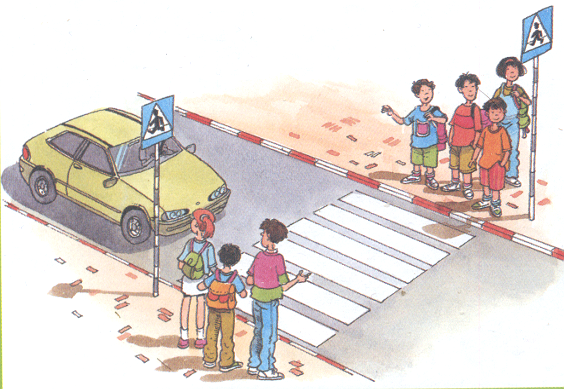 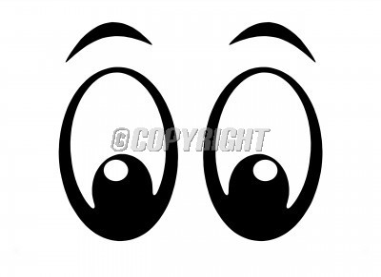 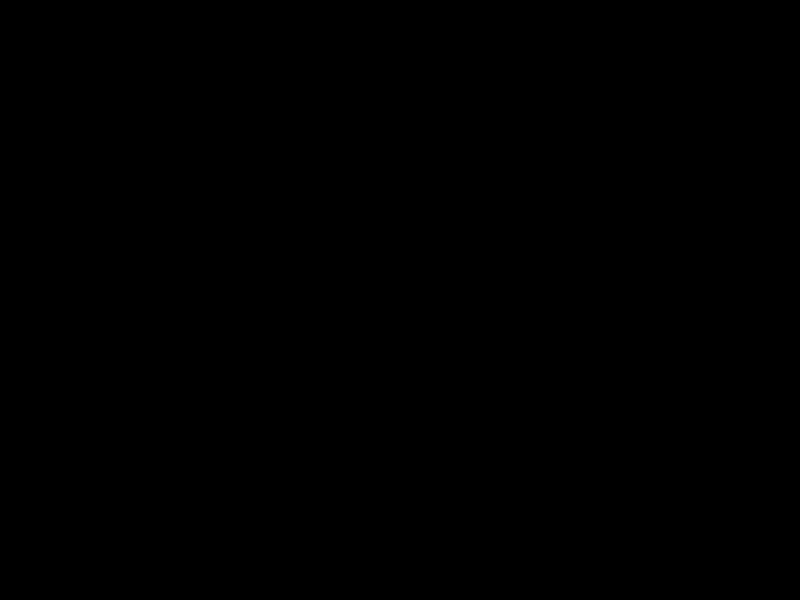 نَسْتَمِع إلى أصواتِ السَيّارات القادِمَة
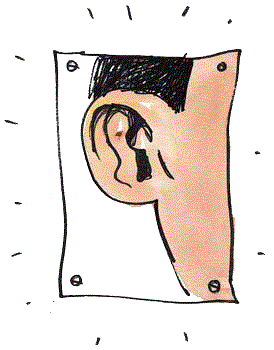 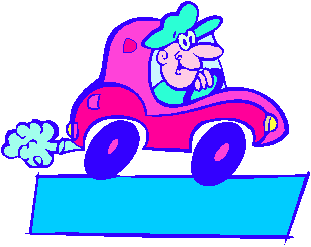 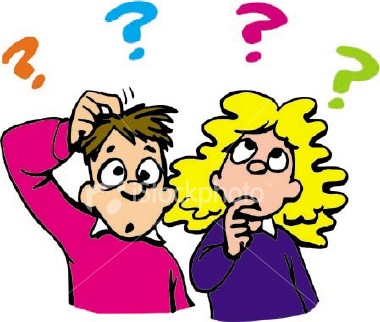 الآن..
هَيَّا نَتَذَكَّر الخُطُوات السّابِقَة مَعًا
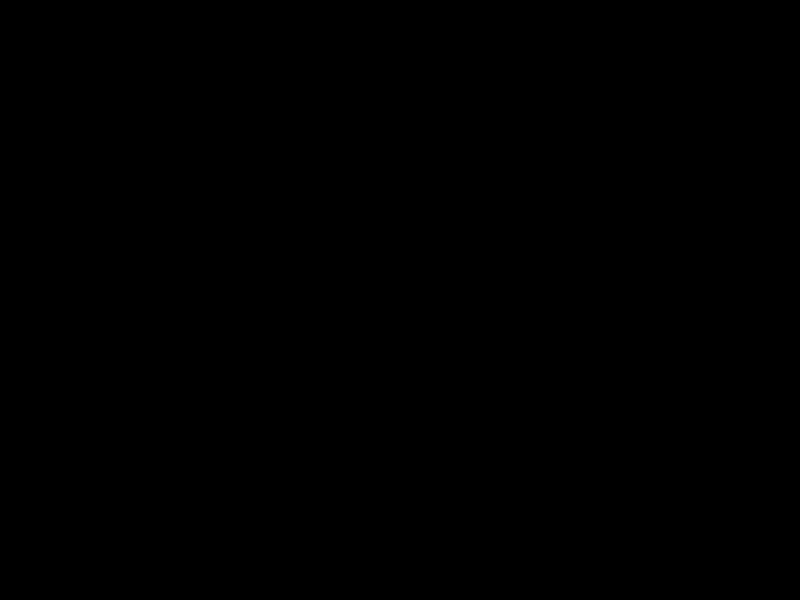 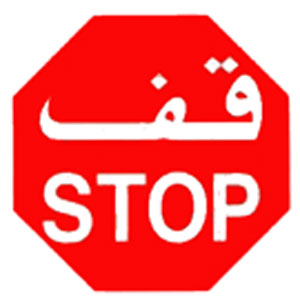 1) نَقِف
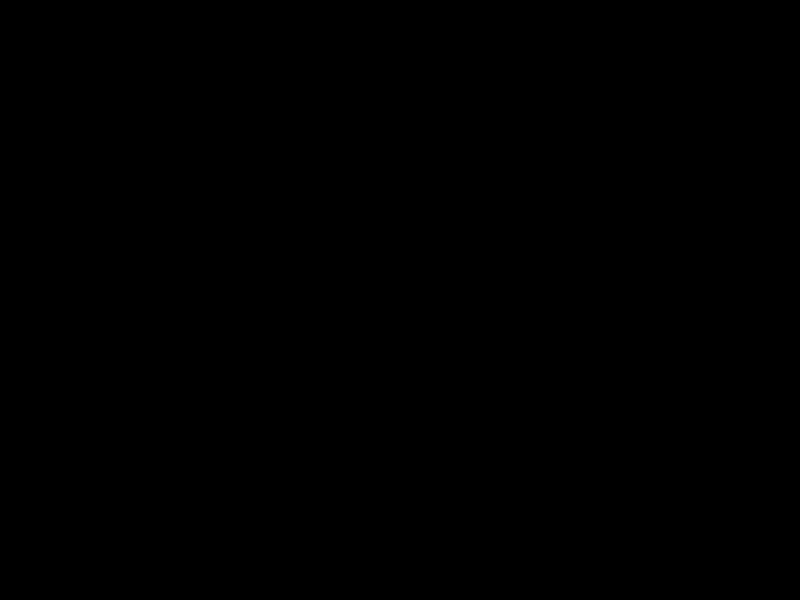 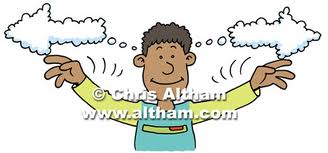 2) نَنْظُر لجميع الاتجاهات
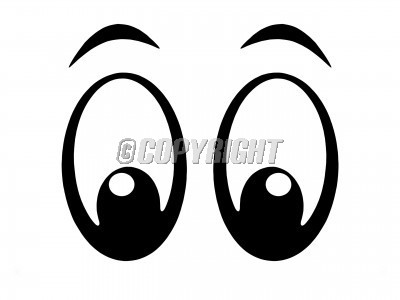 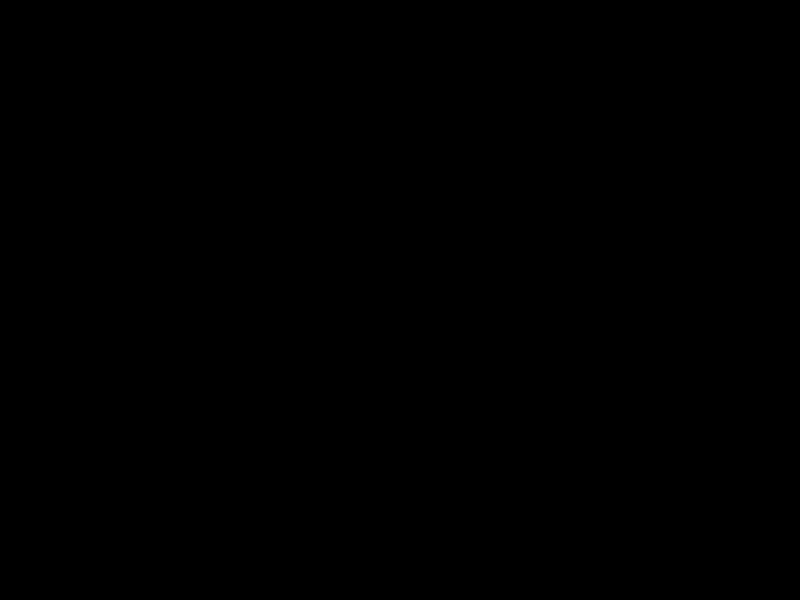 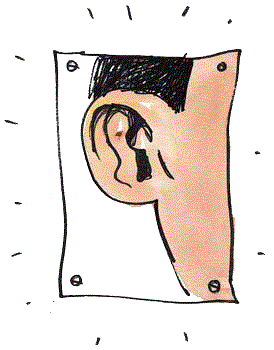 نستَمِع لأصوات السَيَّارات القادِمَة
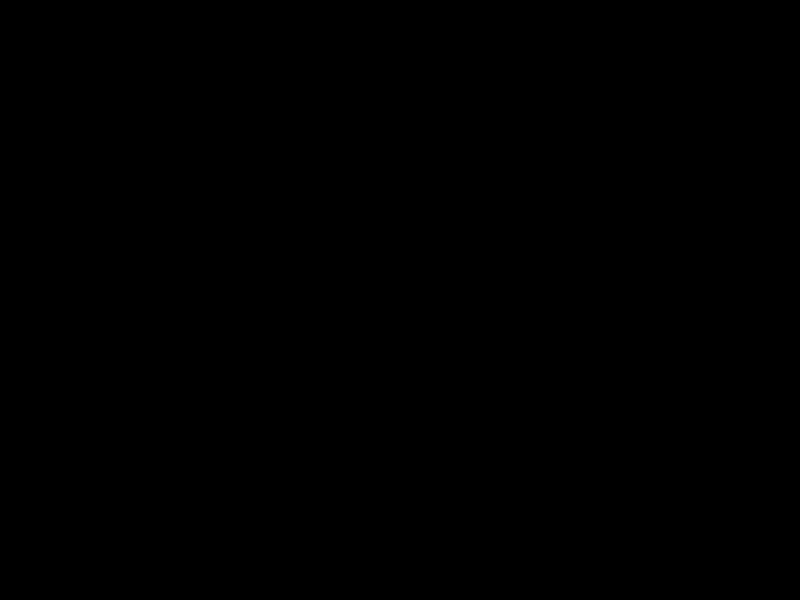 لنُتابِع
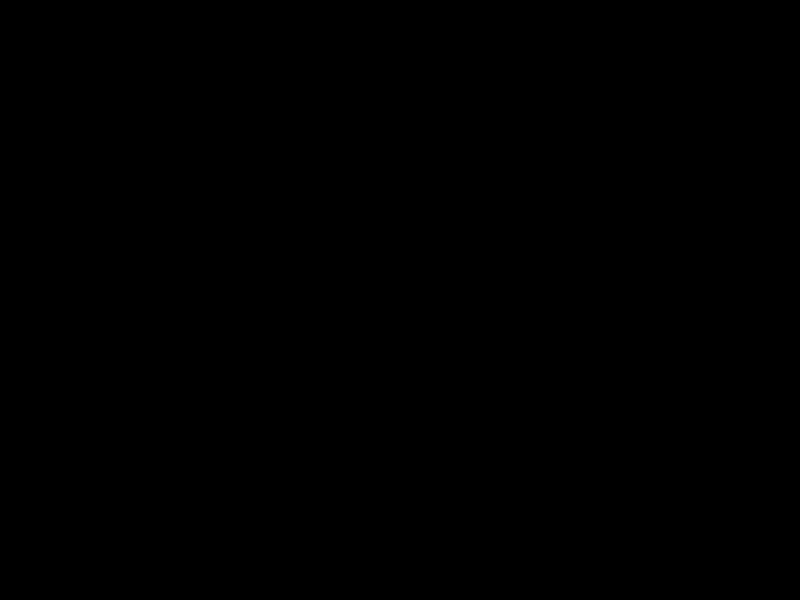 واذا كانت سيَّارة قادِمة 
ماذا سنَفْعَل؟؟
نَنْتَظِر حتَى تَمُر
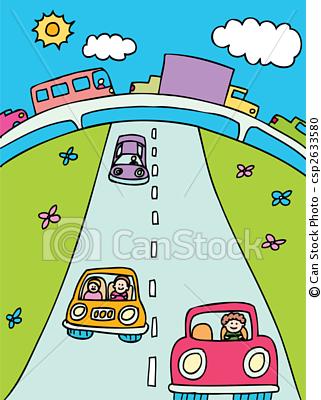 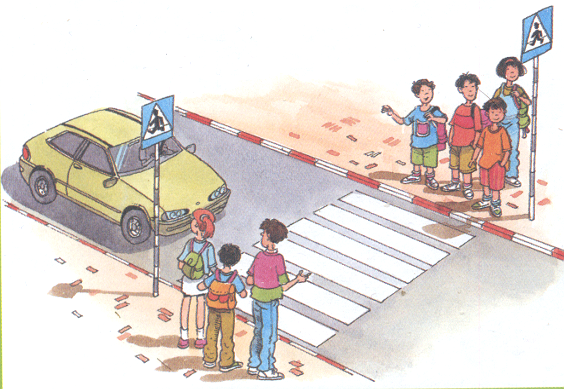 ثم َننْظُر مَرة اخرى الى  جميع الاتِجاهات
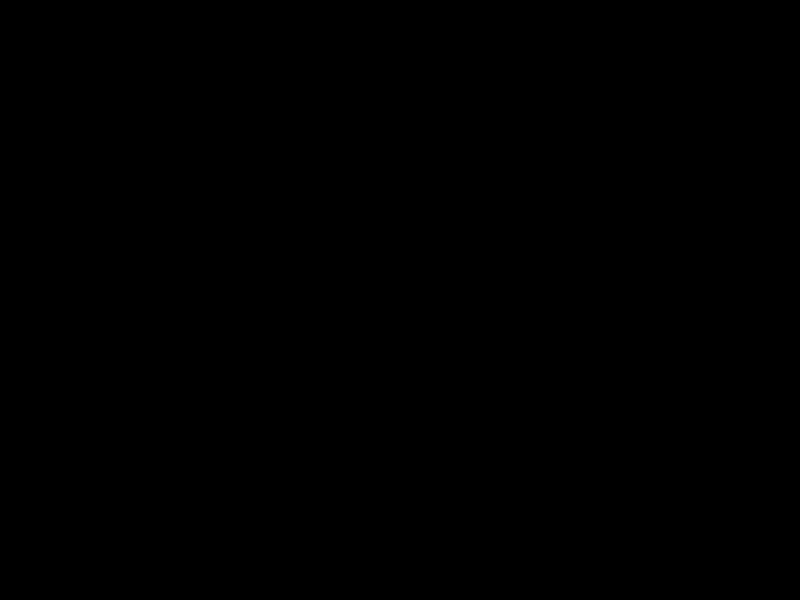 وفي النهاية
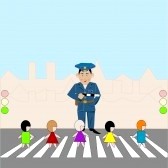 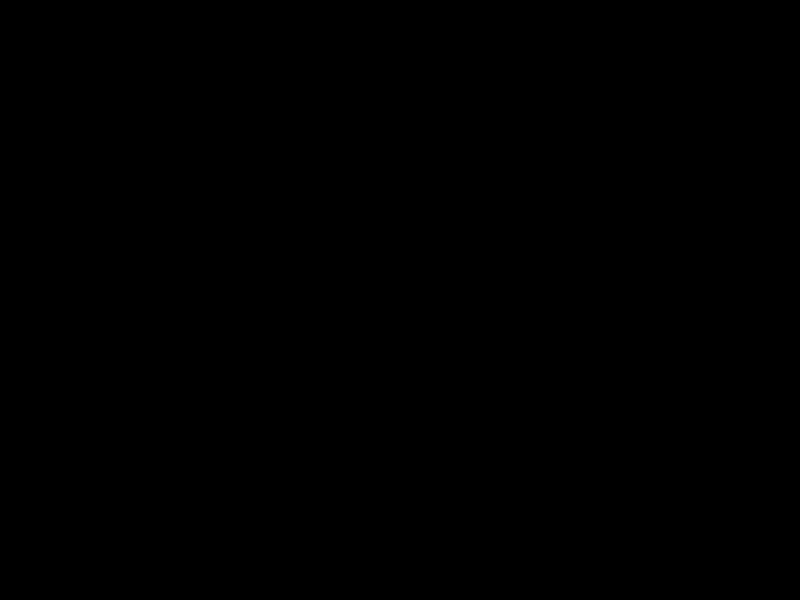 نَعْبُر الشّارع بِخَط مُسْتَقيم وبِسُرعة دون أَنْ نَنَشَغِل بالحَديث واللعب.
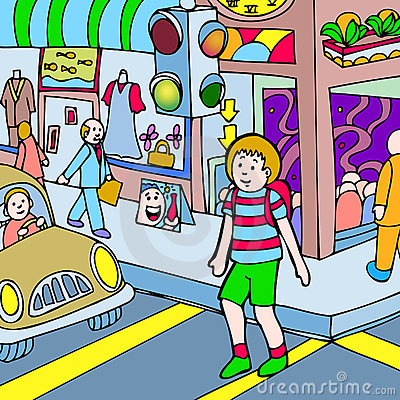